粵語主日學基督教神學基礎
L3 – 三位一體的神
三位一體 True or False?
三位一體是一位神的三個名稱
  三位一體是一位神在不同時期的三種形態
  聖子是在永恆里被創造的
  雖然聖父、聖子和聖靈都是神，但他們的本質仍有高低之分，聖父第一，聖子次之，聖靈再次之
三位一體 True or False?
聖靈只是神的能力，沒有獨立的思想  
  水的三態（冰/水/水蒸氣）是一個很好的類比
  三位一體的意思是有三個合作無間、完美和諧的神
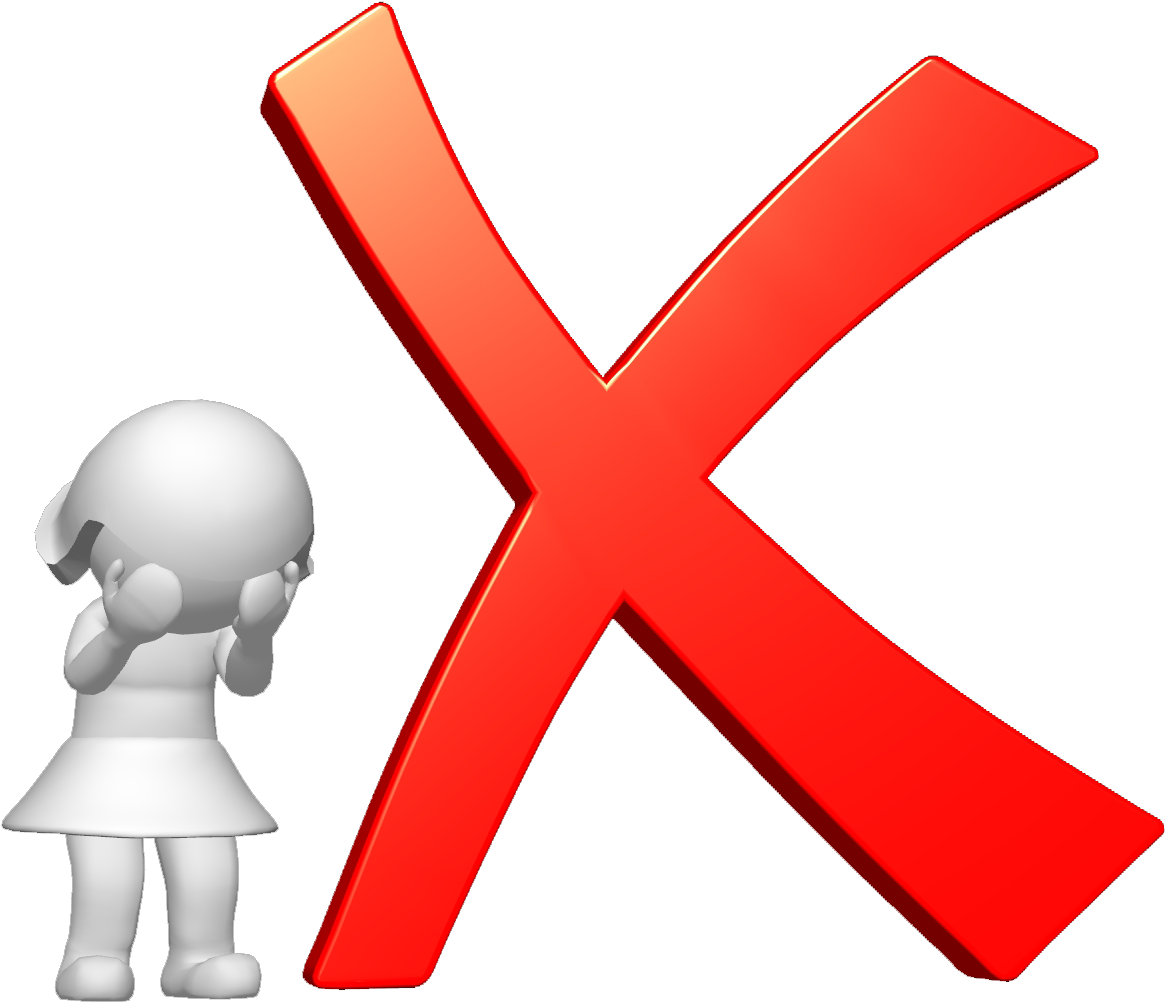 亞他那修信經
1. 凡人欲得救，首先當持守大公教會信仰。
2. 此信仰，凡守之不全不正者，必永遠沉淪。
3. 大公教會信仰即：我等敬拜一體三位，而三位一體之神。
4. 其位不紊，其體不分。
5. 父一位，子一位，聖靈亦一位。
6. 然而父子聖靈同一神性，同一榮耀，亦同一永恆之尊嚴。
7. 父如何，子如何，聖靈亦如何。
8. 父不受造，子不受造，聖靈亦不受造。
9. 父無限，子無限，聖靈亦無限。
10. 父永恆，子永恆，聖靈亦永恆。
11. 非三永恆者，乃一永恆者。
12. 亦非三不受造者，非三無限者，乃一不受造者，一無限者。
13. 如是，父全能，子全能，聖靈亦全能。
14. 然而，非三全能者，乃一全能者。
15. 如是，父是神，子是神，聖靈亦是神。
16. 然而，非三神，乃一神。
17. 如是，父是主，子是主，聖靈亦是主。
18. 然而，非三主，乃一主。
19. 依基督真道，我等不得不認三位均為神，均為主。
20. 依大公教，我等亦不得謂神有三，亦不得謂主有三。
21. 父非由誰作成：既非受造，亦非受生。
22. 子獨由于父：非作成，亦非受造；而為受生。
23. 聖靈由于父與子：既非作成，亦非受造，亦非受生；而為發出。
24. 如是，有一父，非三父，有一子，非三子，有一聖靈，非三聖靈。
25. 且此三位無分先后，無別尊卑。
26. 三位乃均永恆，而同等。
27. 由是如前所言，我等當敬拜一體三位，而三位一體之神。
28. 所以凡欲得救者，必如是而思三位一體之神。
三位一體的要素
只有一神，神性是統一的
 統一的神性之下存在三個不同位格：聖父、聖子和聖靈
 三個位格都是完全的神
我們的任務（從聖經求證）
證明神只有一位
 證明基督有完全的神性
 證明聖靈有完全的神性
[Speaker Notes: 我們今天最主要的人物就是要查考聖經的證據。這個教義如此特別，既沒有在聖經出現這個名詞，也很難被人的理性完全理解，那麼聖經的證據是否真的這麼強呢？
如果有人問你，三位一體有什麼聖經根據，你要怎麼回答？所以，希望大家跟我一起看看下面的這些經文，希望上完今天的課，當有人問起的時候，我們能有一些話可以回答。]
神只有一位
以色列阿，你要聽！耶和華我們神是獨一的主(The Lord our God, the Lord is one)。你要盡心、盡性、盡力愛耶和華你的神。我今日所吩咐你的話都要記在心上，也要殷勤教訓你的兒女，無論你坐在家裡，行在路上，躺下，起來，都要談論。 (申命記 6:4-7)
神只有一位
我在耶和華面前祈求的這些話，願耶和華我們的神晝夜垂念，每日為他僕人與他民以色列伸冤，使地上的萬民都知道惟獨耶和華是神，並無別神。 (列王記上 8:59-60)
神只有一位
你信神只有一位，你信的不錯，鬼魔也信，卻是戰驚。 (雅各書 2:19)
神既是一位，他就要因信稱那受割禮的為義，也要因信稱那未受割禮的為義。 (羅馬書 3:30)
因為只有一位神，在神和人中間只有一位中保，乃是降世為人的基督耶穌。 (提摩太前書 2:5)
[Speaker Notes: 新約同樣有經文。保羅和雅各很明白耶穌基督的神性，那么他們為什麼還說神只有一位呢？]
神只有一位
舊約：申6:4；王上8:60；賽45:21
 新約：羅3:30；提前2:5；林前8:6；雅2:19
[Speaker Notes: 新約同樣有經文。保羅和雅各很明白耶穌基督的神性，那么他們為什麼還說神只有一位呢？]
神只有一位
[Speaker Notes: 新約同樣有經文。保羅和雅各很明白耶穌基督的神性，那么他們為什麼還說神只有一位呢？]
舊約有所暗示(神非單一位格)
神說：我們要照著我們的形像，按著我們的樣式造人。 (創世記 1:26a)
耶和華神說：那人已經與我們相似，能知道善惡。現在恐怕他伸手又摘生命樹的果子喫，就永遠活著。(創世記 3:22)
舊約有所暗示(神非單一位格)
我們下去，在那裡變亂他們的口音，使他們的言語彼此不通。 (創世記 11:7)
我又聽見主的聲音說：我可以差遣誰呢？誰肯為我們去呢？我說：我在這裡，請差遣我。 (以赛亚书 6:8)
舊約有所暗示(神非單一位格)
耶和華對我主說：你坐在我的右邊，等我使你仇敵作你的腳凳。 (诗篇 110:1)
所有的天使，神從來對那一個說，『你坐在我的右邊、等我使你仇敵作你的腳凳』？ (希伯来书 1:13)
[Speaker Notes: 诗篇110:1被众多新约书卷引用：马太，马可，路加，使徒行传，希伯来书。还有多处间接引用。]
基督的神性
他是神榮耀所發的光輝，是神本體的真像，常用他權能的命令托住萬有。他洗淨了人的罪，就坐在高天至大者的右邊。 (希伯来书 1:3)
列祖就是他們的祖宗，按肉體說，基督也是從他們出來的，他是在萬有之上，永遠可稱頌的神。阿們！ (罗马书 9:5)
基督的神性
太初有道，道與神同在，道就是神。 (约翰福音 1:1)
In the beginning was the Word, and the Word was with God, and the Word was God. (Jn. 1:1 ESV)
…… and the Word was a god. （耶和华见证人）
反驳: “God”前面不一定要有“the”！
基督的神性
等候所盼望的福，並等候至大的神和我們救主耶穌基督(our great God and savior Jesus Christ) 的榮耀顯現。 (提多书 2:13)
作耶穌基督僕人和使徒的西門彼得寫信給那因我們的　神和救主耶穌基督(our God and Savior Jesus Christ)之義，與我們同得一樣寶貴信心的人。 (彼得后书 1:1)
基督的神性
就對多馬說：伸過你的指頭來，摸我的手；伸出你的手來；探入我的肋旁。不要疑惑，總要信。多馬說：我的主，我的神！耶穌對他說：你因看見了我才信；那沒有看見就信的有福了。
……但記這些事，要叫你們信耶穌是基督，是神的兒子。並且叫你們信了他，就可以因他的名得生命。 (约翰福音 20:27-31)
基督的神性
聖靈的獨立位格
聖靈教導門徒，為耶穌作見證。約14:26，15:26。
 聖靈為聖徒禱告。羅8:26。
 聖靈參透萬事。林前2:10-11。
 聖靈將恩賜分配給各人。林前12:11。
 聖靈對腓力說話。徒8:26。
聖靈的獨立位格
聖靈差派保羅和巴拿巴。徒13:2,。
 聖靈和我們定意不將別的重擔放在你們身上。徒15:28。
 聖靈禁止保羅去亞細亞。徒16:6。
 不要叫神的聖靈擔憂。弗4:30。
聖靈的獨立位格
聖靈的神性
有一個人，名叫亞拿尼亞，同他的妻子撒非喇，賣了田產，把價銀私自留下幾分，他的妻子也知道，其餘的幾分拿來放在使徒腳前。彼得說：亞拿尼亞，為甚麼撒但充滿了你的心，叫你欺哄聖靈，把田地的價銀私自留下幾分呢？田地還沒有賣，不是你自己的麼？既賣了，價銀不是你作主麼？你怎麼心裡起這意念呢？你不是欺哄人，是欺哄神了。 (使徒行傳 5:1-4)
聖靈的神性
豈不知你們是神的殿，神的靈住在你們裡頭麼？ (哥林多前書 3:16)
豈不知你們的身子就是聖靈的殿麼？這聖靈是從神而來，住在你們裡頭的。 (哥林多前書 6:19a)
聖靈的神性
父、子、聖靈並列出現
所以你們要去、使萬民作我的門徒、奉父子聖靈的名、給他們施洗． (馬太福音 28:19)
Go therefore and make disciples of all nations, baptizing them in the name of the Father and of the Son and of the Holy Spirit, (Matt. 28:19 ESV)
父、子、聖靈並列出現
願主耶穌基督的恩惠、神的慈愛、聖靈的感動，常與你們眾人同在。 (哥林多後書13:14)
就是照父神的先見被揀選，藉著聖靈得成聖潔，以致順服耶穌基督，又蒙他血所灑的人。願恩惠、平安多多的加給你們。 (彼得前書 1:2)
[Speaker Notes: 彼得前書，把聖靈放在中間。
还有犹大书20-21；以弗所书多处；罗马书的整体架构；等等。]
父、子、聖靈並列出現
三位一體的要素
只有一神，神性是統一的
 統一的神性之下存在三個不同位格：聖父、聖子和聖靈
 三個位格都是完全的神
[Speaker Notes: 幾個要素缺一不可。
這個教義不可被理解，只能被描述。]
三位一體對我們有何意義？
賜下救恩的三一神：
聖父: 救恩的源頭
 聖子: 救恩的成就
 聖靈: 救恩的落實